Bellwork- Download files for today
Download all files into Notability. This needs to happen. I am no longer responsible if you do not do this. We have gone over it 1,000,000 times!
“What makes a civilization” reading
“What makes a civilization” questions
“Day to day "reading
“Fertile Crescent/Mesopotamia Map
Unit 2-Lesson 1 PowerPoint
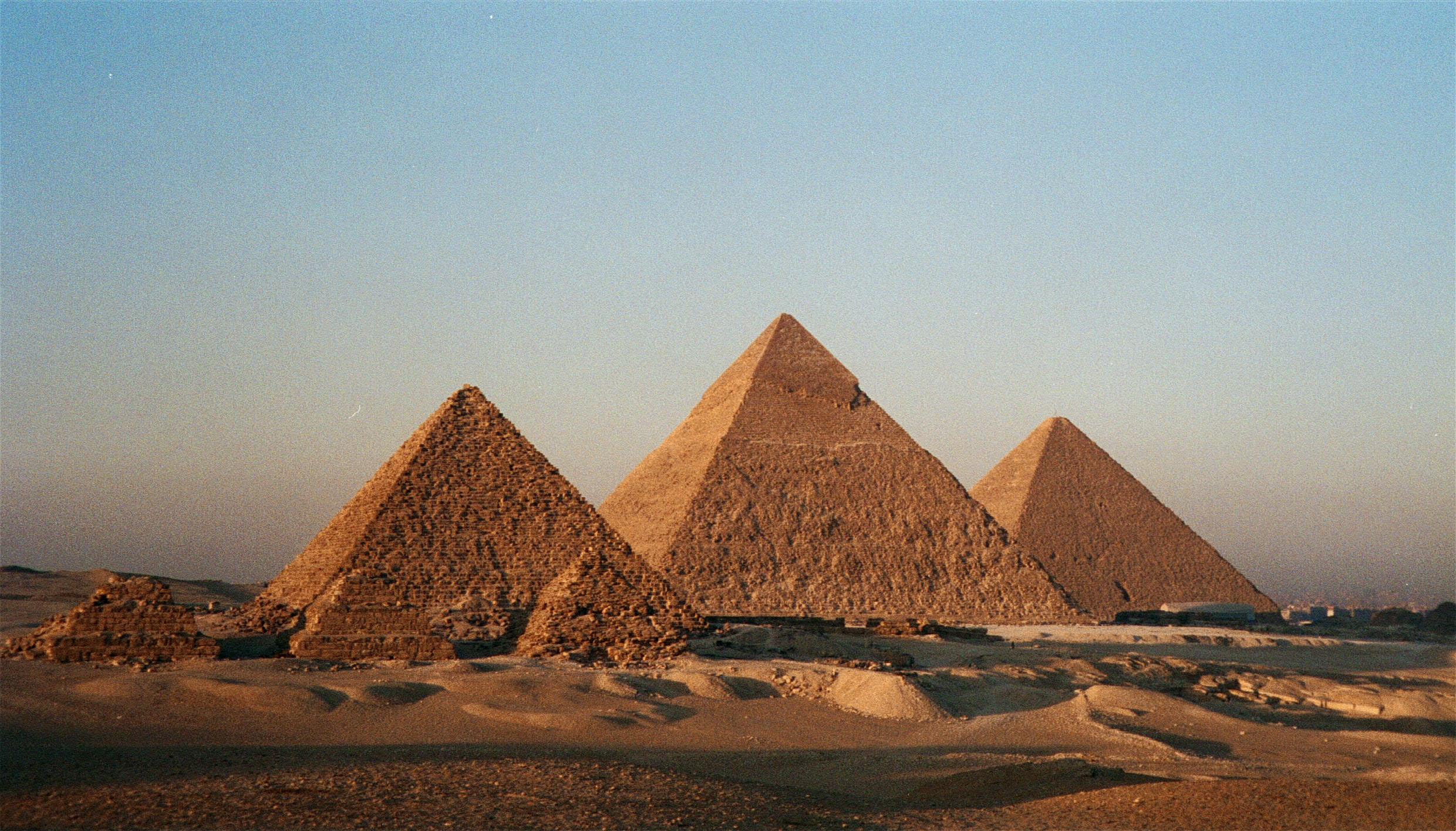 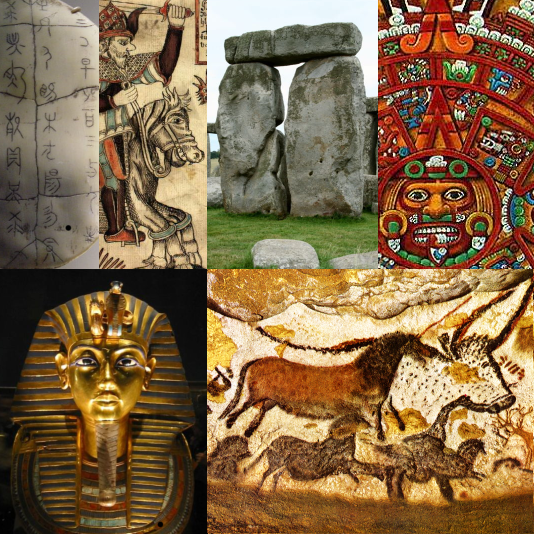 Unit 2: Ancient Civilizations
Lesson 1: Intro to Mesopotamia
Vocab List
Since it was such a difficult task this past unit, I will not be providing you with a Vocab List. I still have all vocab words in red. If you want EXTRA CREDIT POINTS at the end of this unit you can turn in your own vocab list!
What is an ancient civilization?
Read “What Makes a Civilization”
Mark Up The Text (MUTT)
Answer Questions
Terms to Know…
Numbering calendar years:
B.C. or B.C.E: Before Christ or Before Common Era
A.D or C.E: Anno Domini or Common Era
Dynasty-sequence of rulers
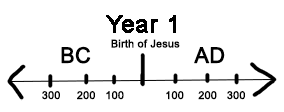 [Speaker Notes: Referring to the year Jesus Christ was born in the Christian relgion]
Fertile Crescent
Area between the Tigris and Euphrates River
Became known as Mesopotamia which means “Between two Rivers”
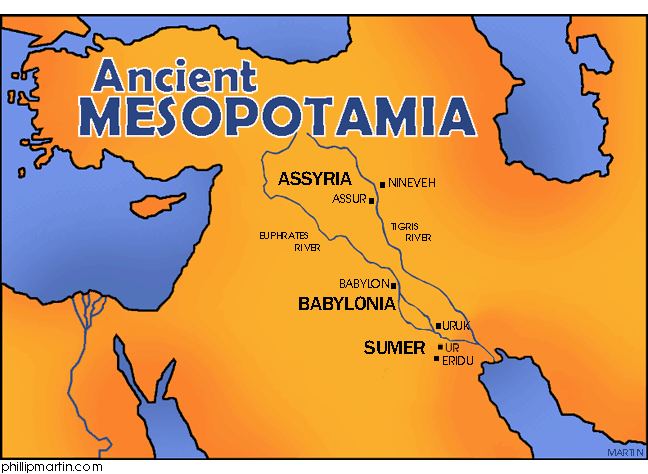 [Speaker Notes: We are first going to look at the area known as the Fertile Crescent ,present day middle east( Syria, Jordan, Lebanon. Isreal)- Around 7000 BCE]
Download Map
[Speaker Notes: Red-Fertile Crescent]
Fertile Cresent
“Cradle of Civilization”
Flow of water
silt: a mixture of rich soil and tiny rocks 
Abundant Clay
3 dominant civilizations in this area
The Sumerians and Akkadians (3500-2006 B.C.E)
The Babylonians (1792-539 B.C.E)
The Assyrians (115-612 B.C.E)
[Speaker Notes: First civiliations called mespotamians]
Mesopotamians
How did these civilizations thrive?
Water control
Irrigation and Canals
Irrigation: a way of supplying water to an area of land
Canals: human made waterways 
Food surplus
Occupations developed
Trade
Day to Day
Read “Day to Day” article to get a better understanding of these early civilizations
Discussion:
So what was it like? Using information from the article lets have a discussion about the day to day life of these early people.